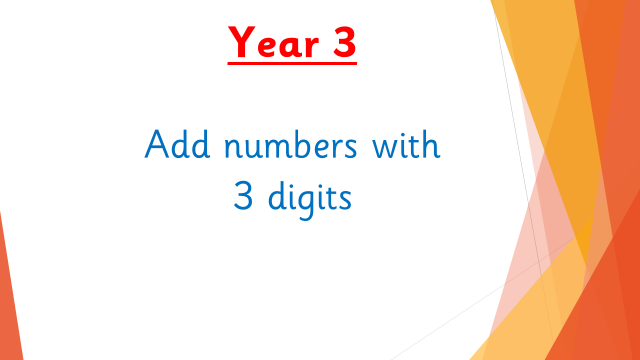 Reinforce addition from Year 2 using concrete 
resources to add ones, tens and hundreds.  
‘Cherry’ method is used 
to partition and add.
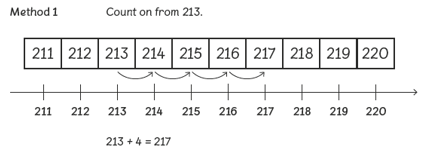 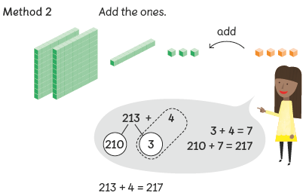 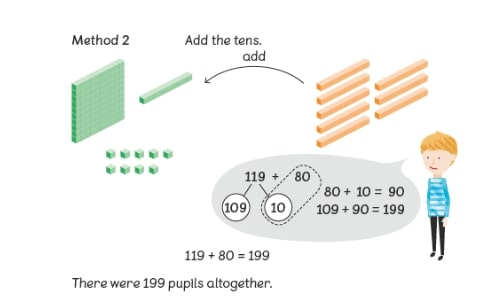 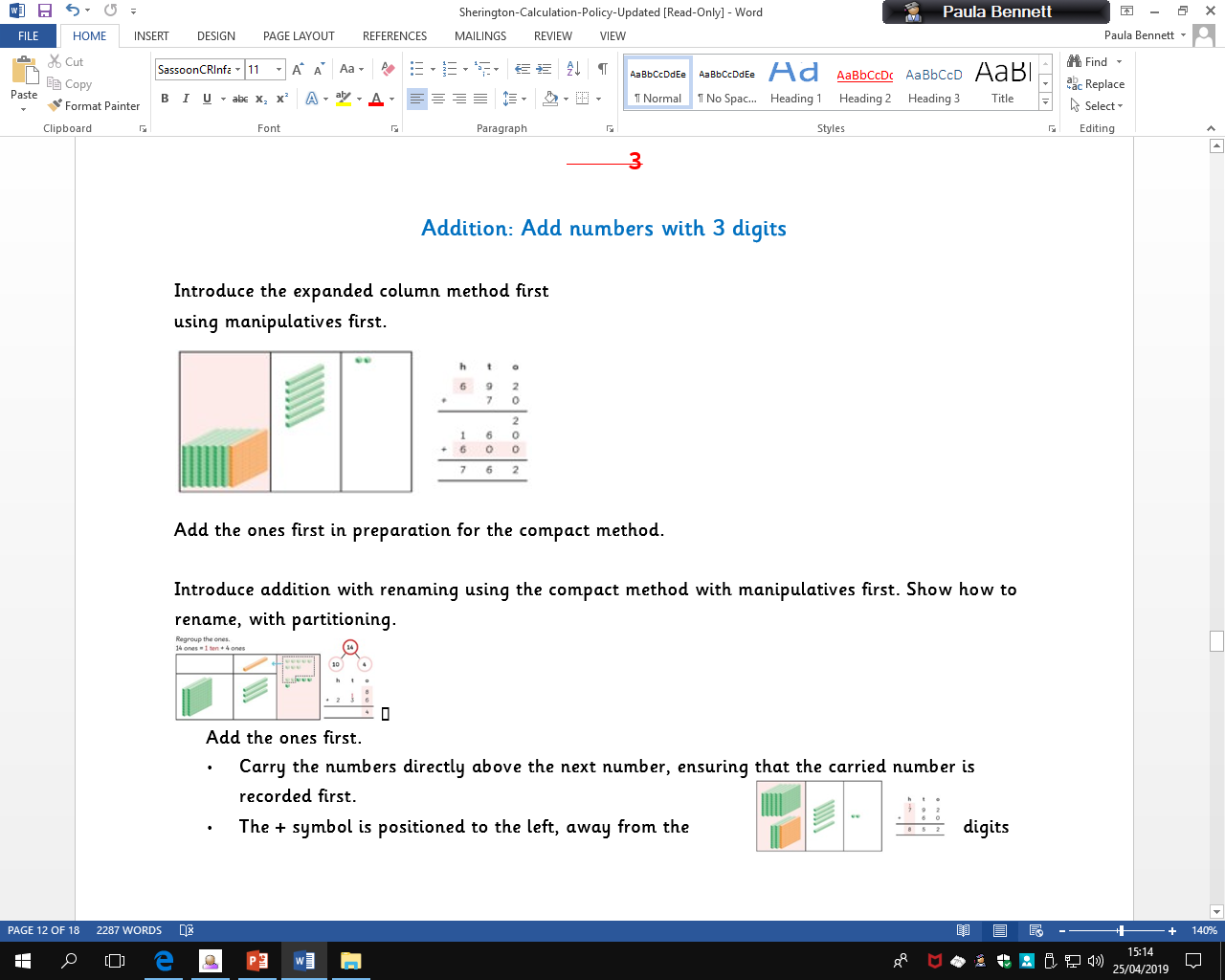 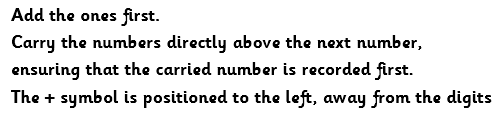 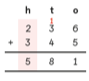 Year 3
 
Subtract numbers with 3 digits
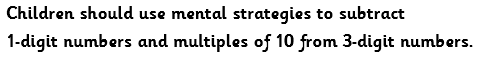 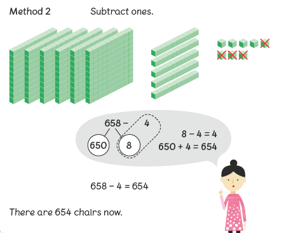 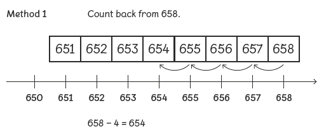 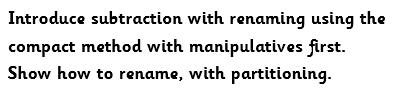 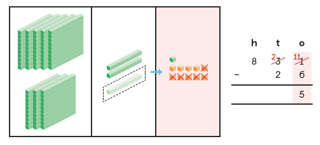 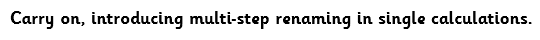 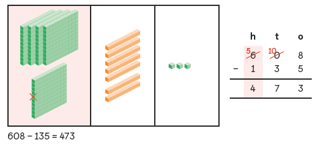 Year 3
 
Multiply 2-digits by a single digit number
Times Tables 
Year 3 Expectations
Count from 0 in multiples of 4, 8, 50,100
Recall and use multiplication and division
    facts for the 3, 4 and 8 times tables
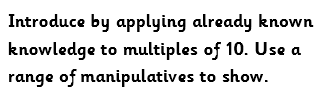 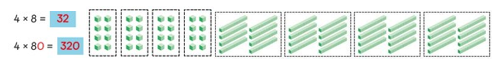 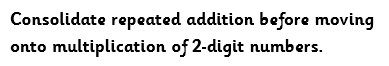 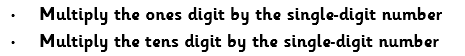 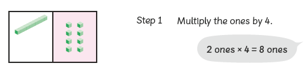 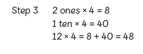 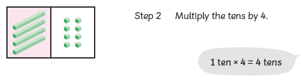 Partitioning can also be 
shown using the 
‘cherry’ method.
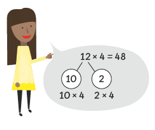 Move onto column method.  When regrouping, write on top of the next digit.
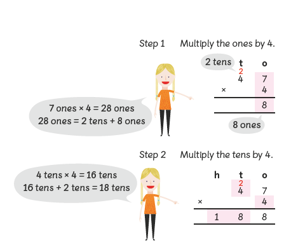 Year 3
 
Divide 2-digit numbers by a single digit number (where there is no remainder in the answer)
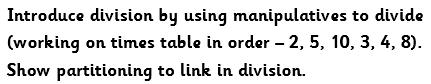 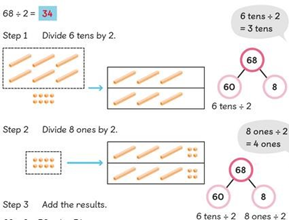 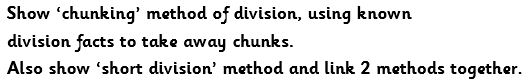 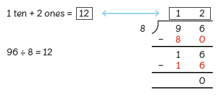